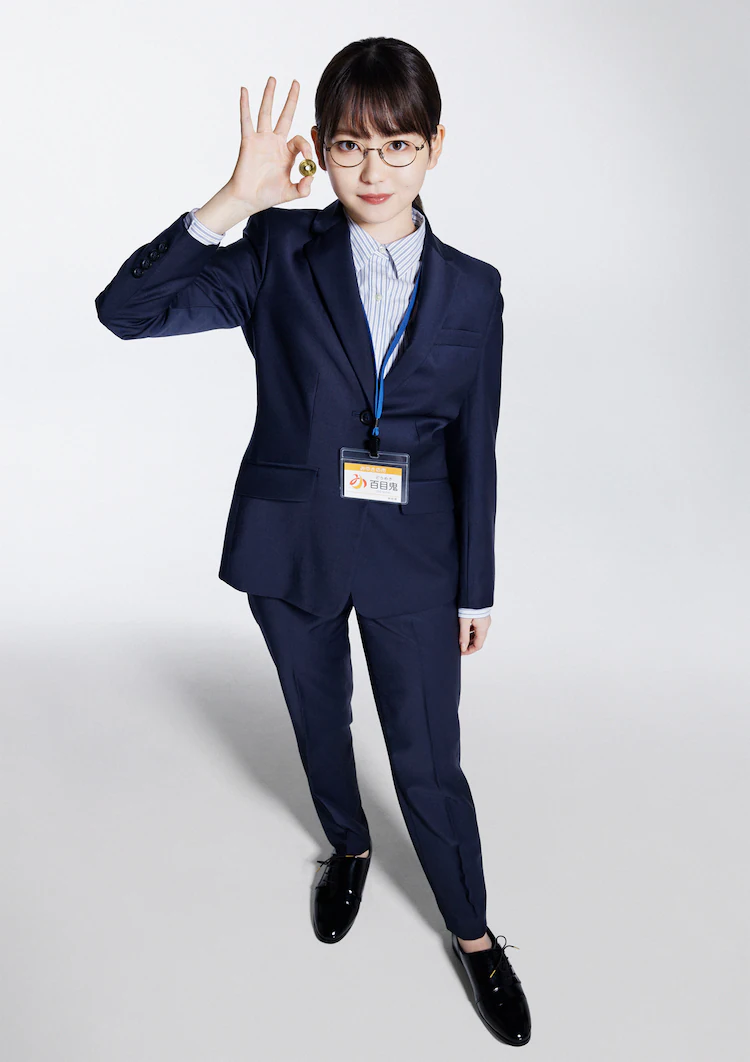 KujiAbout
久地 梨花
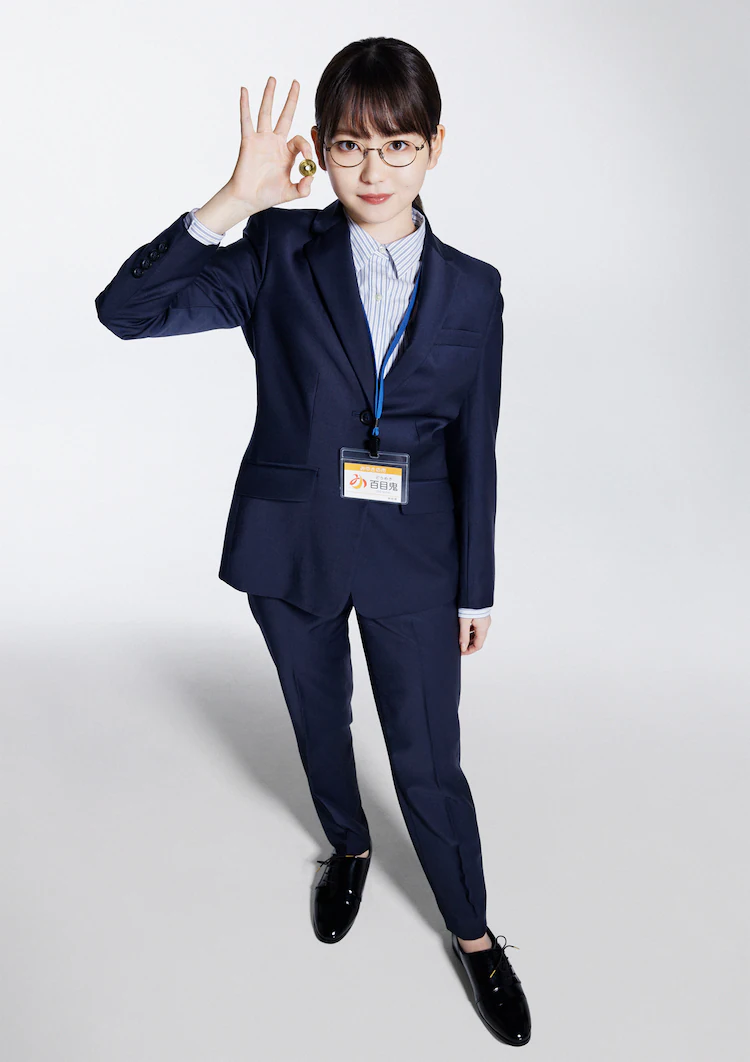 KujiAbout
久地 梨花
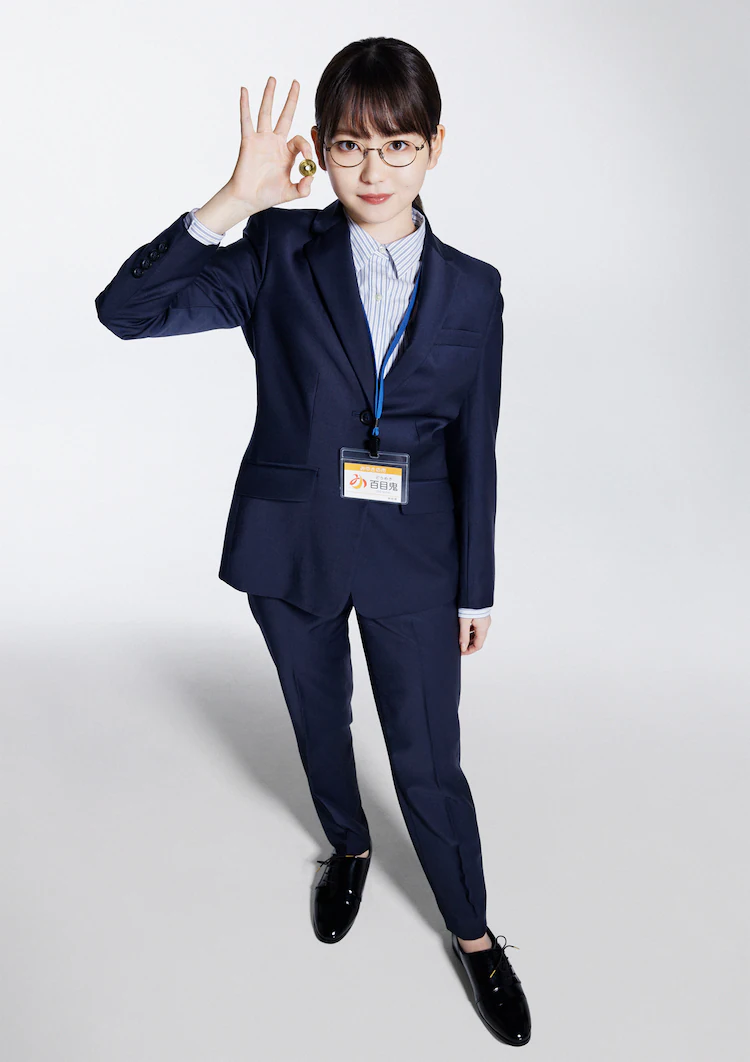 KujiAbout
久地 梨花
峰　くじ子
久地　梨花
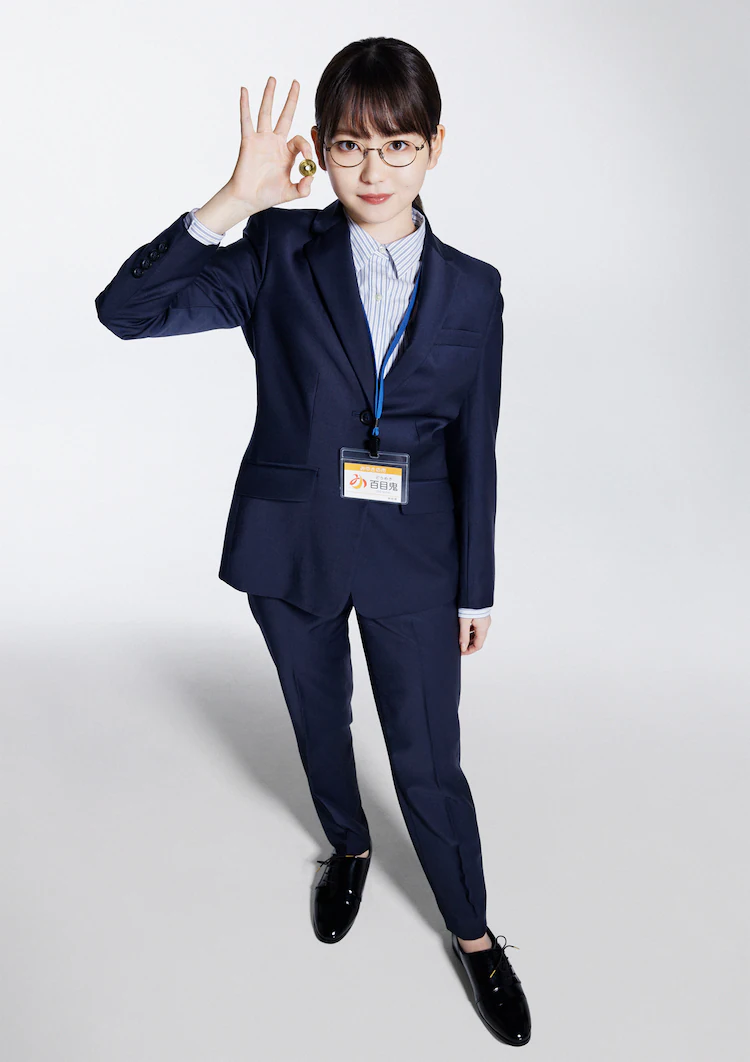 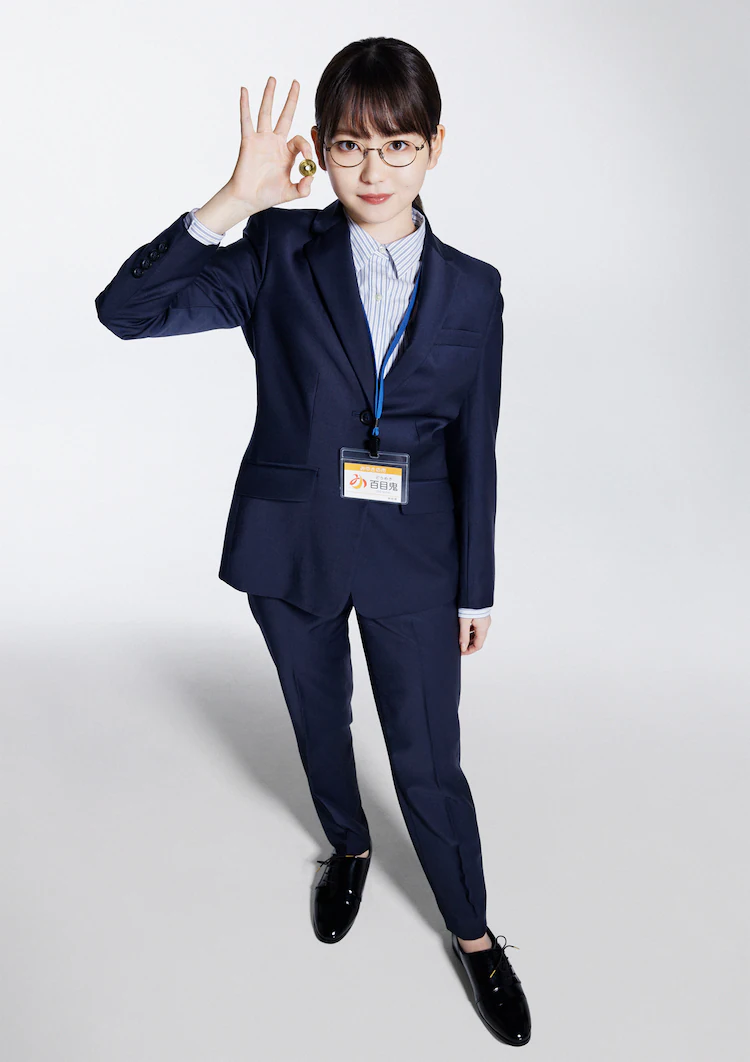 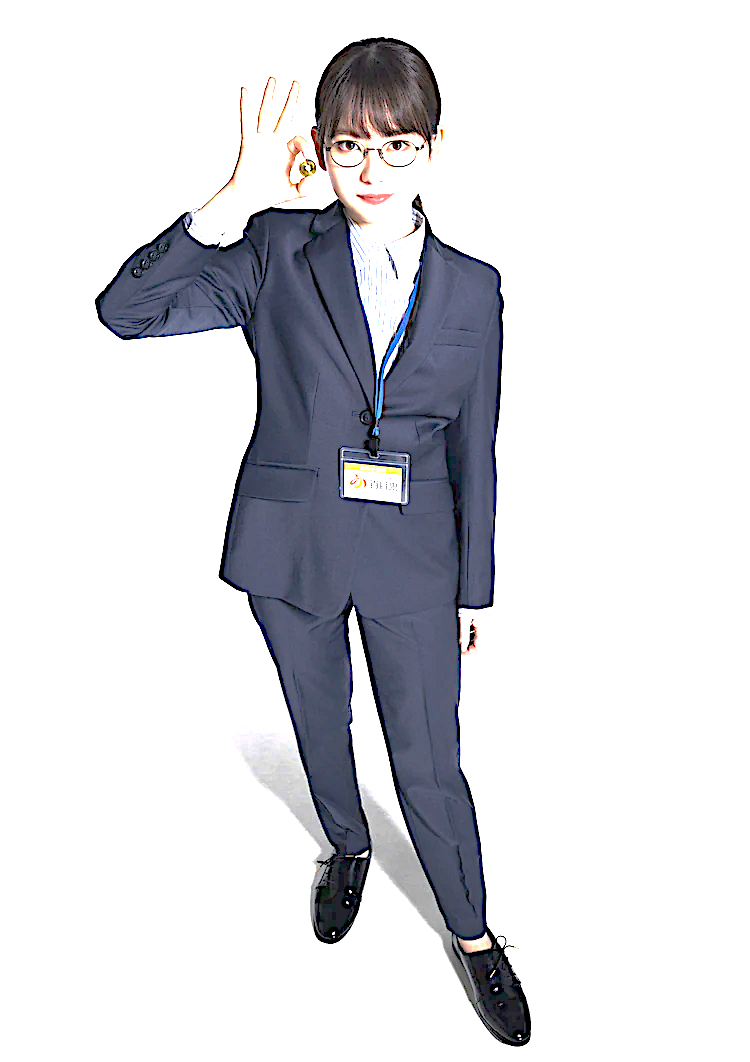 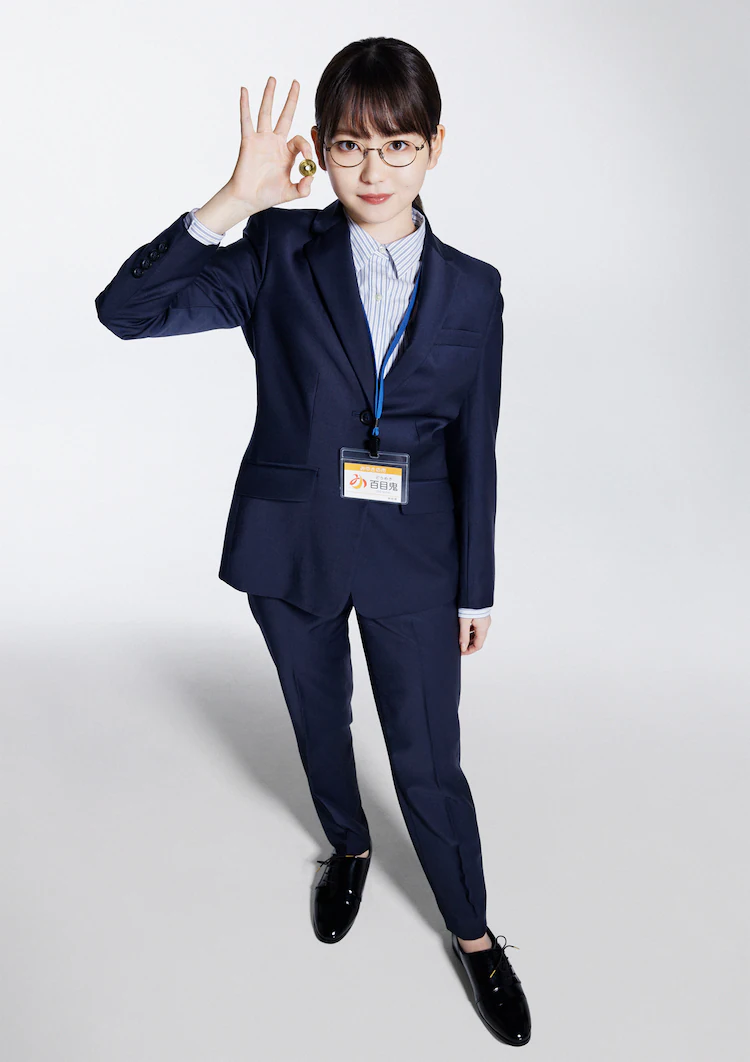 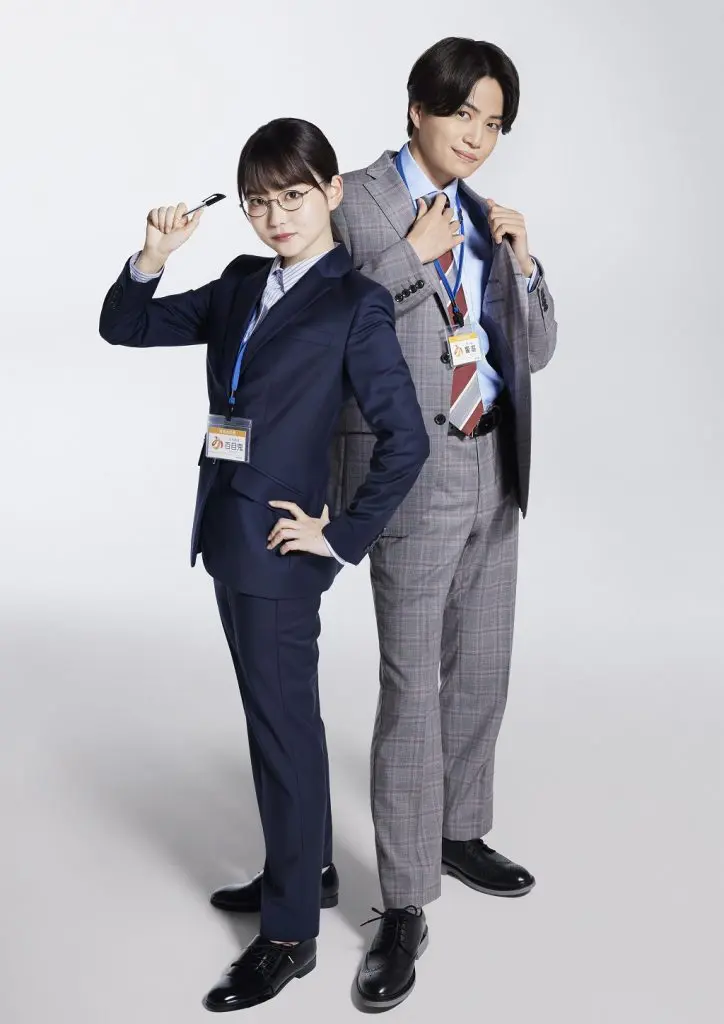